Polarimetric RO processing at UCAR
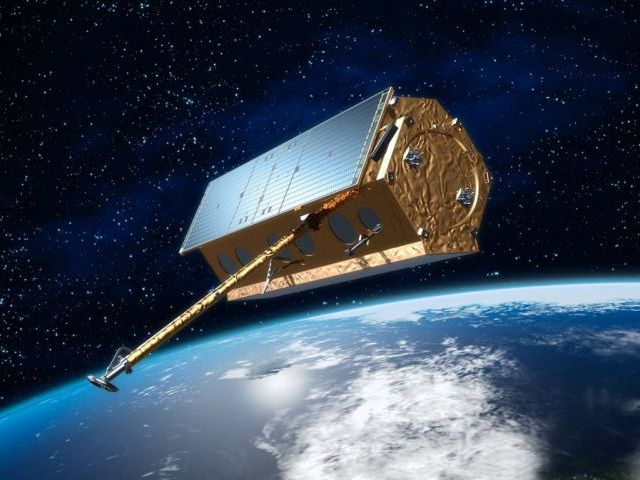 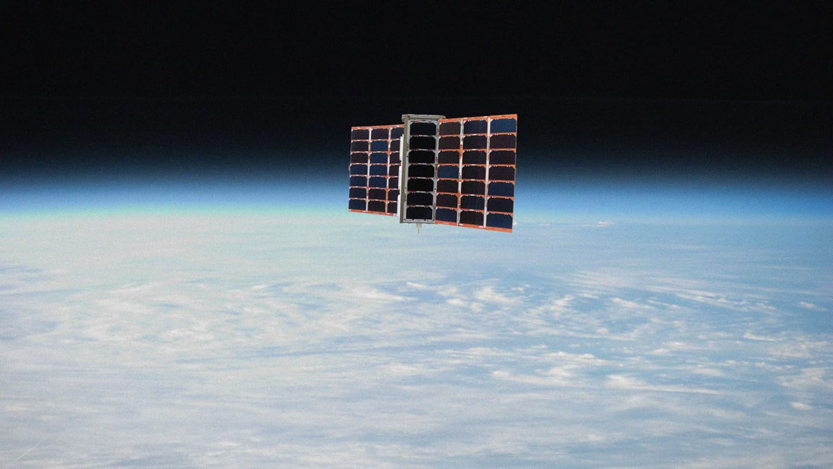 Doug Hunt, Teresa Vanhove, Jan Weiss
	University Corporation for Atmospheric Research (UCAR, Boulder CO, USA)
Estel Cardellach
	Institute of Space Sciences (ICE, CSIC)
	Institute for Space Studies of Catalonia (IEEC) Barcelona, Spain

2nd PRO workshop, Pasadena CA, Nov 28-29, 2023
Contents
[Speaker Notes: As Josep Aparico noted, ‘careful execution’ is important,]
PAZ Data Flow at CDAAC
HISDESAT ASCII data
SPID 28011 and 28012 (IGOR)
IGOR binary
RINEX data
opnGNS (occultation) data
Excess phase process
conPhs files (H, V or combined)
POD process
LEO orbits
Inversion process
SPID 15001 (attitude)
leoAtt files
atmPrf (occultation profile) files
--or--
New software:
Custom excess phase software to combine H and V polarizations
Special purpose decoding software created for HISDESAT archive data and for Fairbanks downlink station binary data
Fairbanks PAZ download
Single Polarization Processing
Normal RO processing
PAZ V and H Compared
Single-polarization processing generates reasonable results
Retrieved profile (red), ECMWF short term forecast derived profile (green)
Vertical
Horizontal
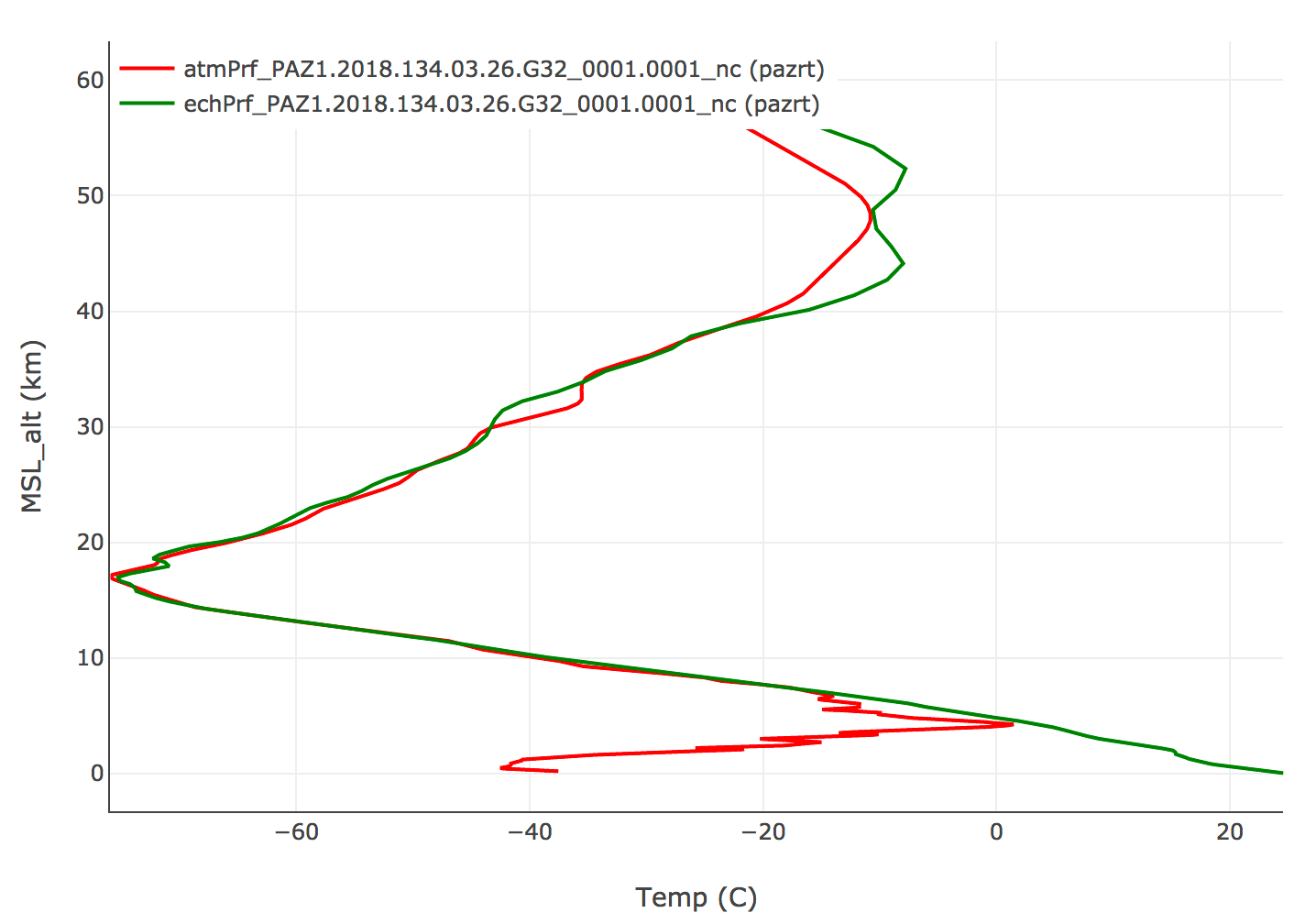 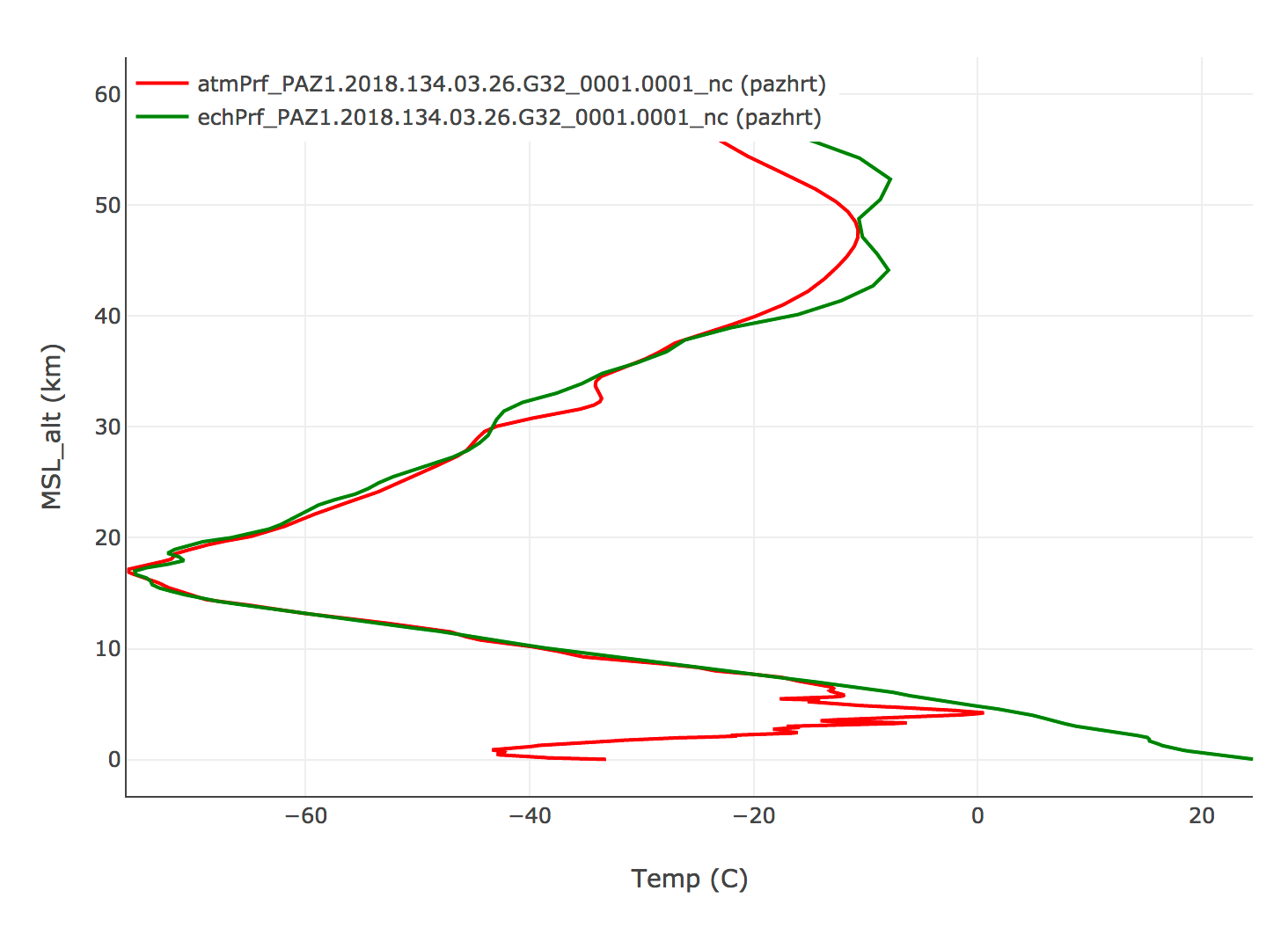 Dual Polarization Processingvia Vector Sum of I and Q
Q
combined
slave
master
I
V/H Combination Results
Combined processing results in good statistics compared with ECMWF.

The combination results in much higher occultation counts compared with processing H or V polarization separately.
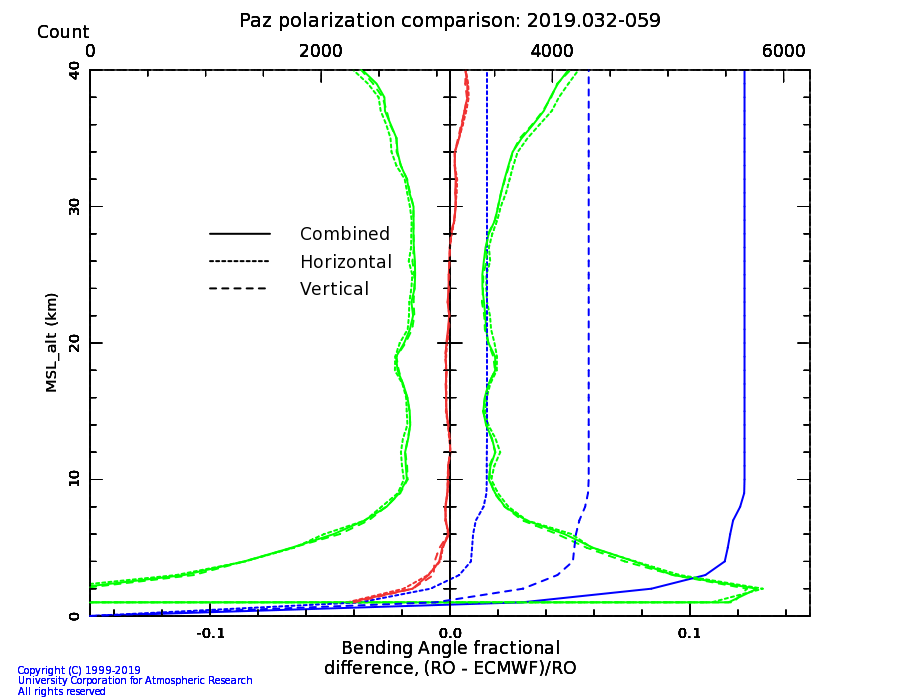 [Speaker Notes: As Josep Aparico noted, ‘careful execution’ is important,]
Operational PAZ Processing
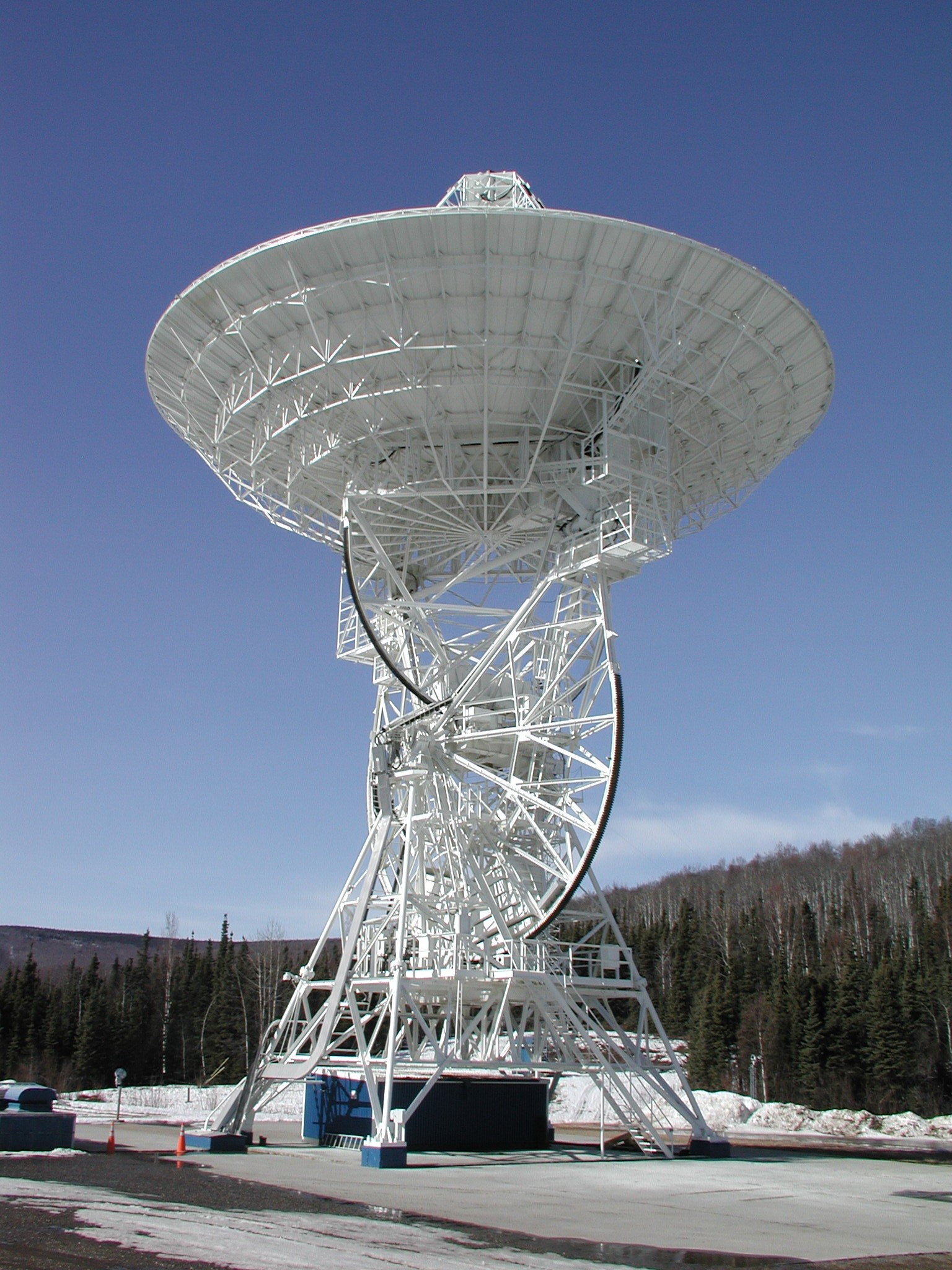 Fairbanks data for PAZ downlinked and processed at CDAAC since March 2019
Near real-time processing implemented
Leveraging COSMIC-2 data processing center infrastructure
UCAR/CDAAC PAZ products are being provided to the NOAA Product Distribution and Access (PDA) system since July 2019
PAZ products also sent to weather centers worldwide via WMO GTS
[Speaker Notes: As Josep Aparico noted, ‘careful execution’ is important,]
PAZ compared with other RO missions
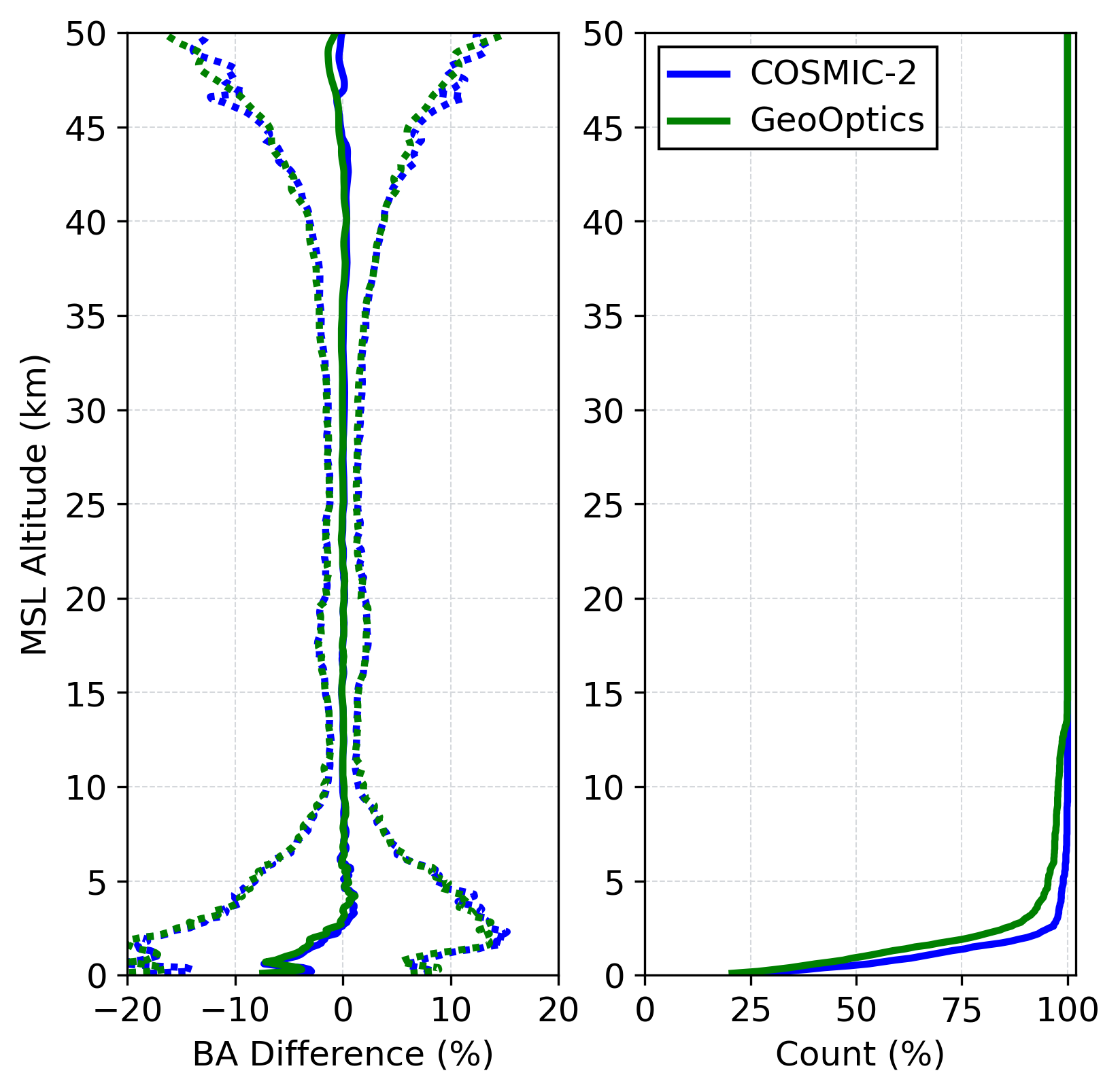 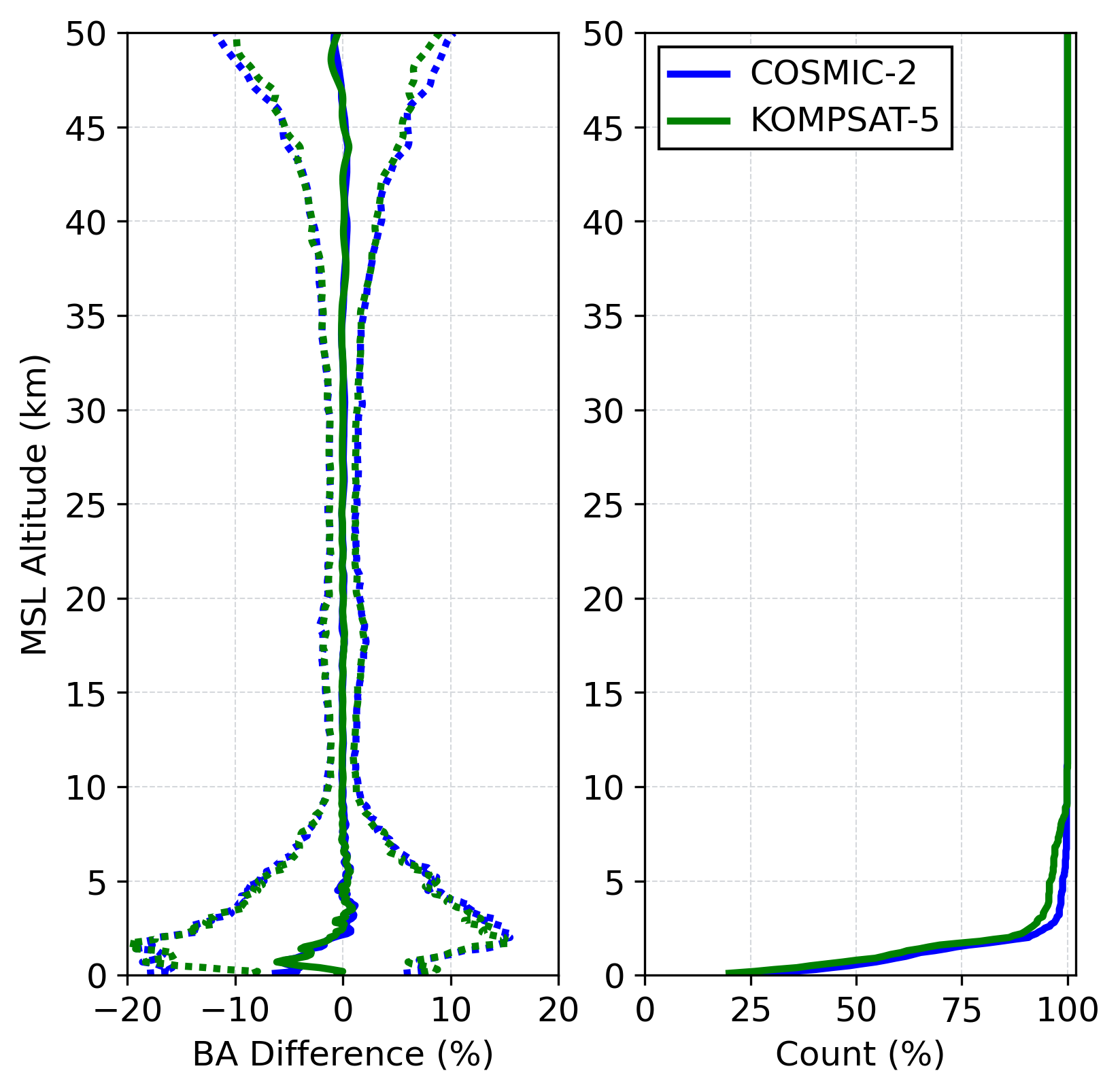 Showing CDAAC near real-time bending angle (BA) vs. ECMWF short term forecast statistics
Collocated profiles (3 hr, 300 km) during Aug. 2022
Generally very similar results across missions
767 pairs
Reaching 1 km:
C2 63%
K5 58%
1482 pairs
Reaching 1 km:
C2 68%
GeoOpt 54%
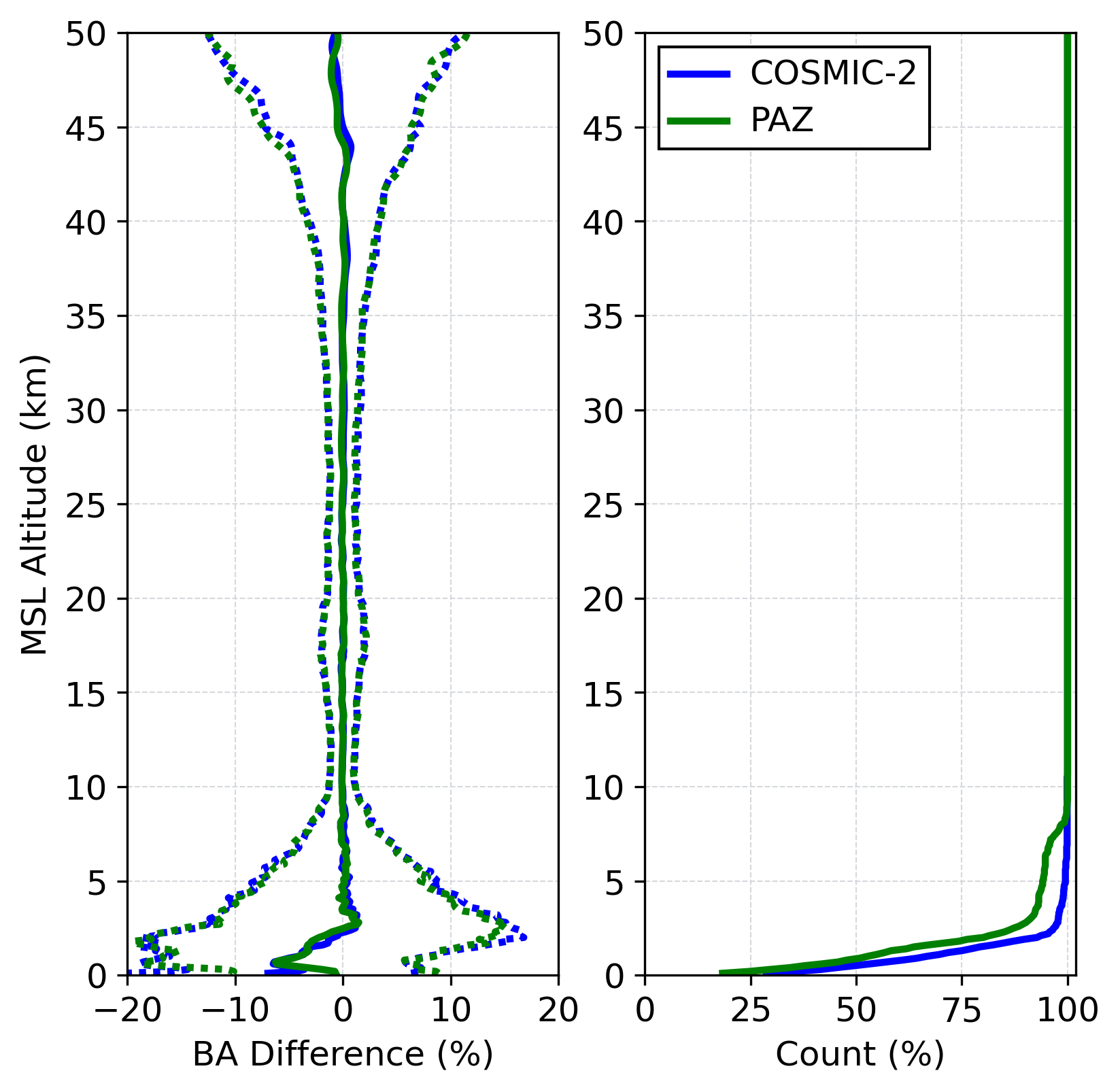 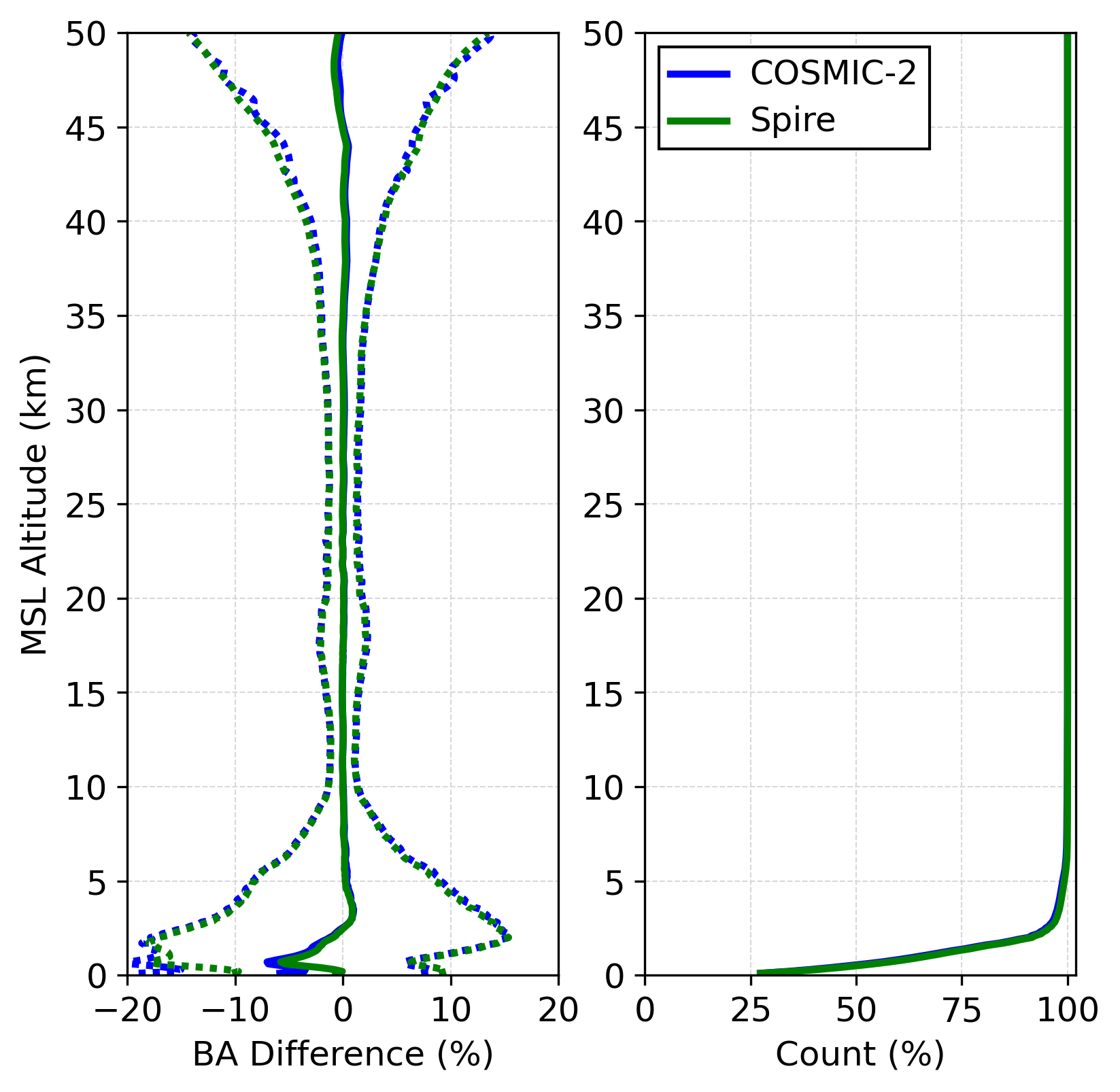 Spire from NOAA CDP
968 pairs
Reaching 1 km:
C2 70% 
PAZ 55%
44583 pairs
Reaching 1 km:
C2 68%
Spire 69%
Courtesy Z. Zeng, UCAR
9
Spire PRO Processing
Standard RO processing
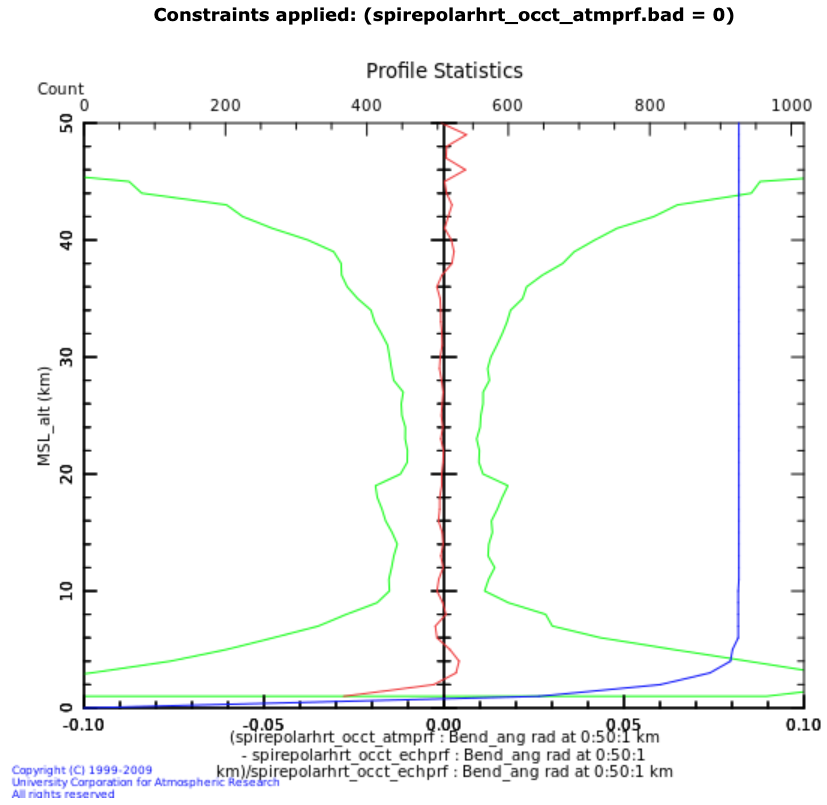 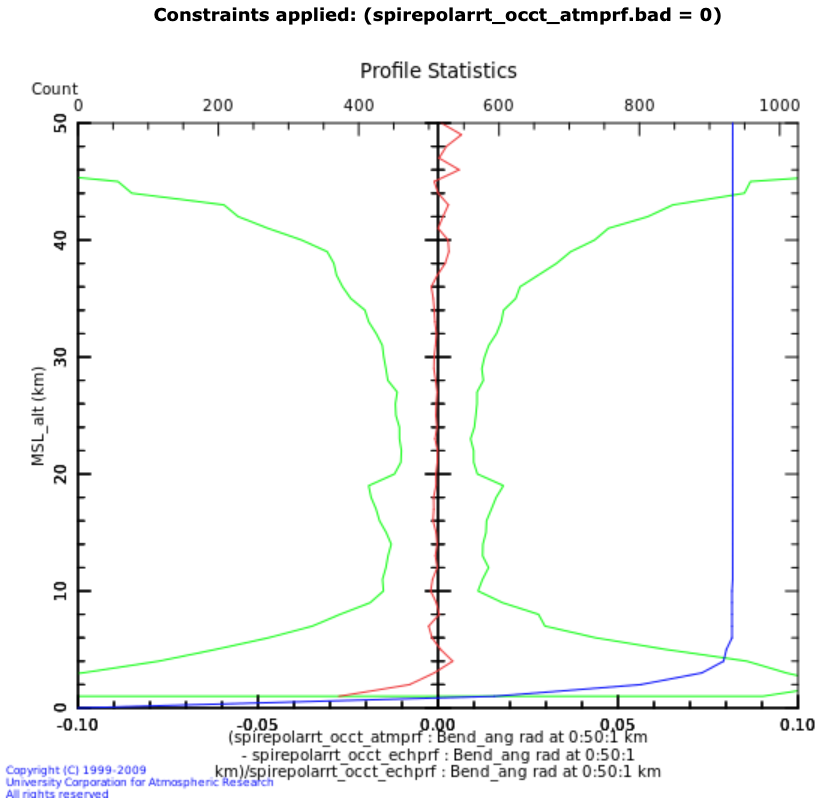 H
H+V
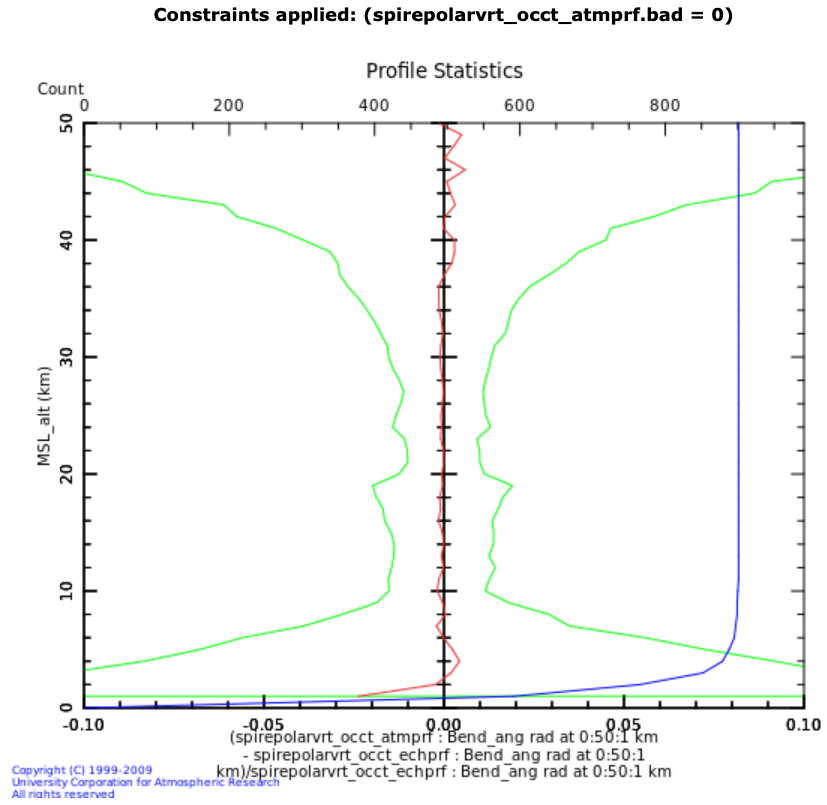 V
Standard Spire RO Processing
Initial processing looks reasonable
A modest increase in occultation count resulted from combining H and V
A modest reduction of bending angle noise resulted from the combination
Comparisons with ECMWF for H, V and H+V are very similar
Differences Between Spire and PAZ PRO Processing
PAZ is GPS-only. Spire tracks GPS, GLONASS, and Galileo, and Beidou.
Only GPS, GLONASS, and Galileo results are shown here—we need special clock data to process Beidou, which I did not have time to fetch.
PAZ only tracks setting occultations.  Spire tracks rising and setting.
This necessitated many modifications in the H/V combination code!
PAZ tracks closed loop, then open loop data.  Spire tracks all open loop data.
PAZ data requires ½ cycle slip fixing before H/V combination, Spire does not.
PAZ has uses separate receiver channels with separate time stamps for H and V tracking.  Spire tracks H and V with a shared time stamp.
No interpolation of time stamps is needed for Spire.  No phase alignment is required between H and V channels for Spire.
Spire ∆𝜙 Processing
Delta Phi: GPS
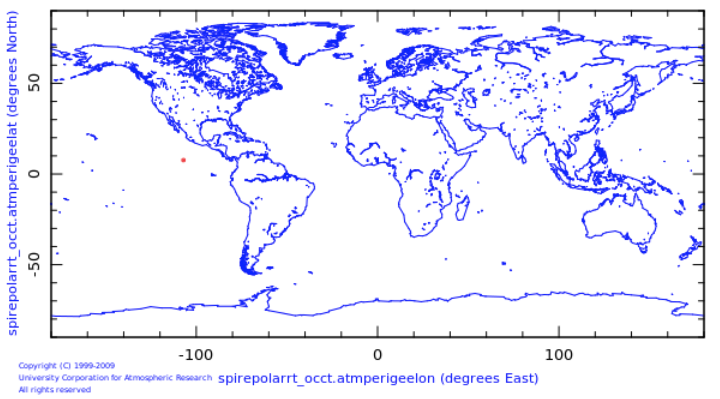 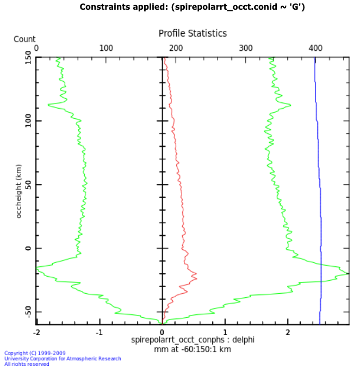 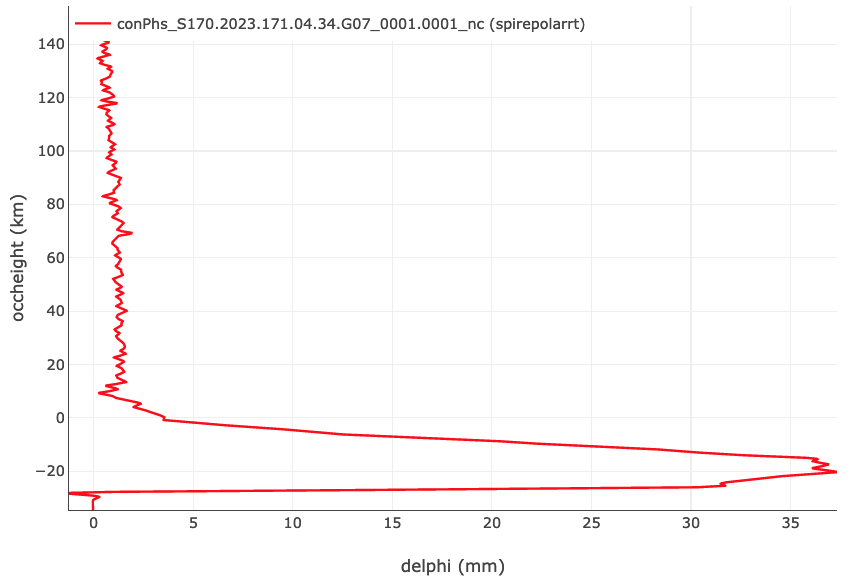 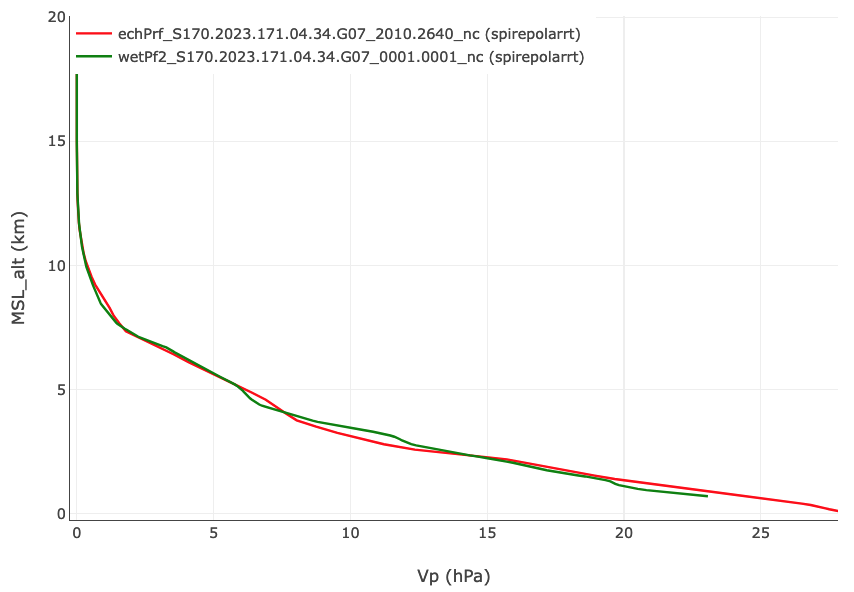 water vapor pressure
∆𝜙
25 hPa
35 mm
Delta Phi: GLONASS
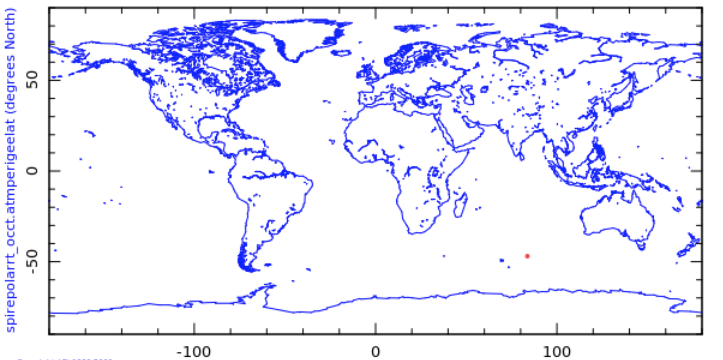 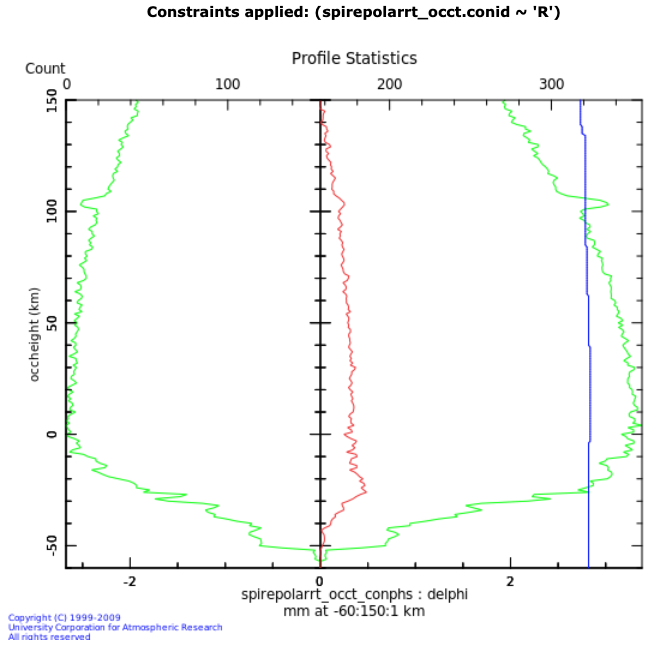 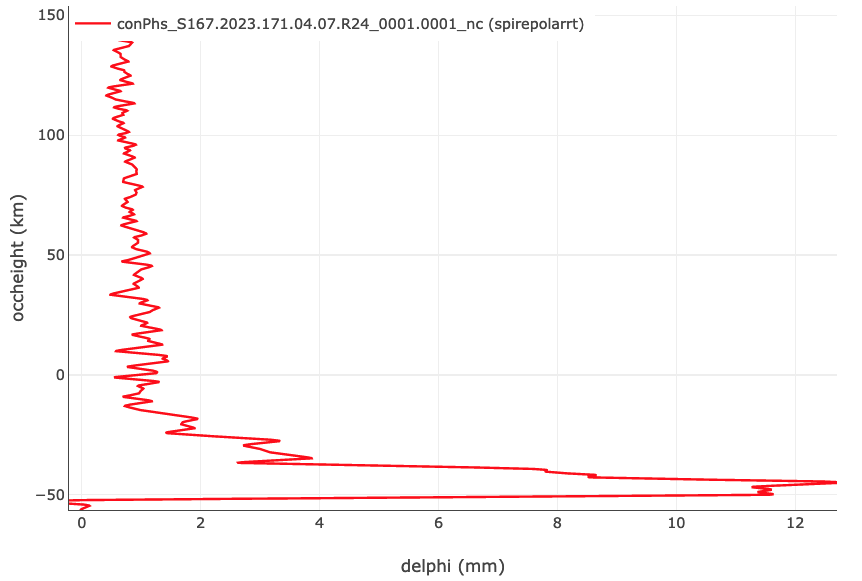 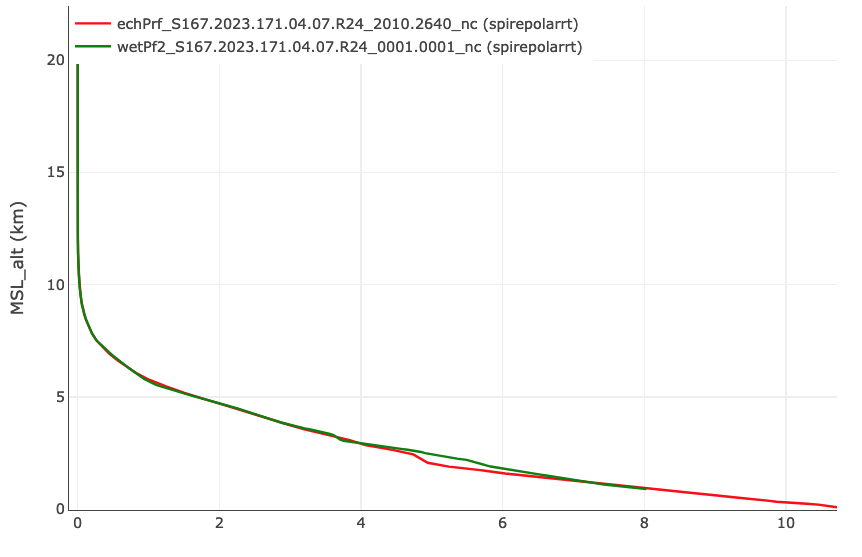 water vapor pressure
∆𝜙
10 hPa
12 mm
Delta Phi: Galileo
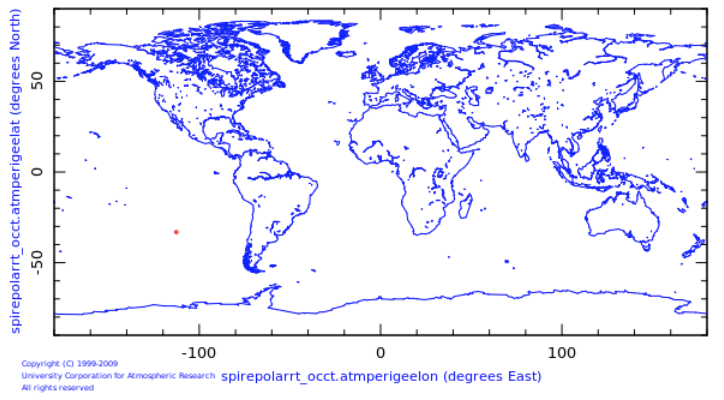 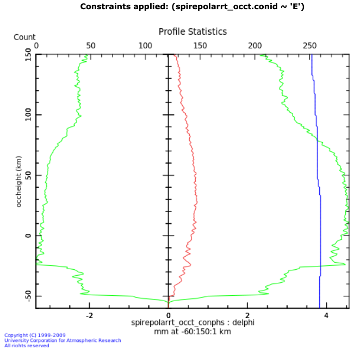 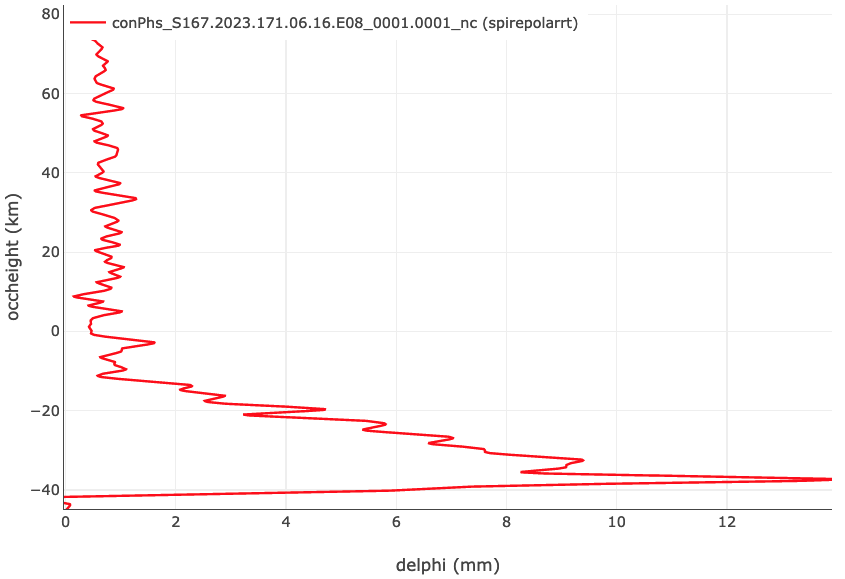 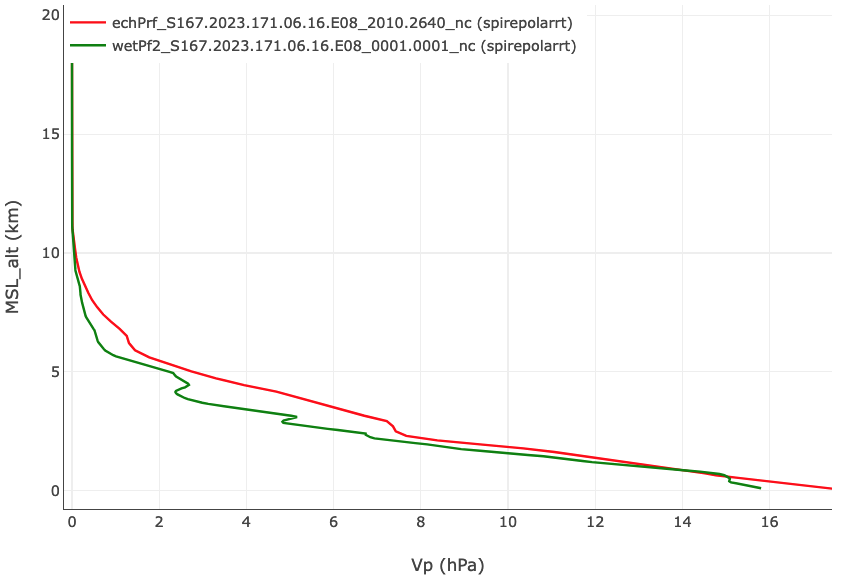 water vapor pressure
∆𝜙
16 hPa
12 mm
Discussion of ∆𝜙 Results
Results are very preliminary!
Three cases are shown that seem consistent with heavy rainfall, given:
The shape and altitude of the ∆𝜙 curve
The location of the profile
Relatively moist RO and ECMWF model profiles  
These 3 were picked from almost 1000 profiles.  The average profile for each constellation looks reasonable, showing a linear trend high up as is seen for PAZ.
There are numerous strange looking ∆𝜙 profiles.  These need to be looked into!
Rising vs. setting occultations give similar ∆𝜙 profiles for each constellation (G, R, and E).
The average shape of Galileo profiles seems different from GPS and GLONASS—less linear.  This also bears looking into!
Conclusion
PAZ data processed at UCAR since May 2018
H and V processed separately for sanity check
Several approaches tried for combining H and V
Current approach yields similar statistics to independent H or V processing, but results in much higher quality checked data counts
Results from PAZ compare favorably with other real-time RO missions processed at UCAR/CDAAC.
PAZ data on PDA and on GTS

Initial processing of Spire PRO data has been done.
RO results look reasonable.
∆𝜙 profiles have been computed and cleaned up.  Many look reasonable.
Backup slides
PAZ Background
Launched Feb 22 2018
Spanish SAR satellite based on TerraSAR-X
Radio Occultation Heavy Precipitation (ROHP) IGOR instrument a secondary payload
JPL heritage instrument
Special purpose multiple patch antenna has separate outputs for Horizontal and Vertical polarizations
These outputs are processed by the IGOR as separate antenna inputs, similar to fore and aft antennas on other spacecraft
This approach is a simple change to IGOR firmware, but adds complexity to ground data processing due to separate time stamps for each polarization
The separate H and V channels are intended for rain detection, but can use this extra information to enhance normal radio occultation (RO) processing.
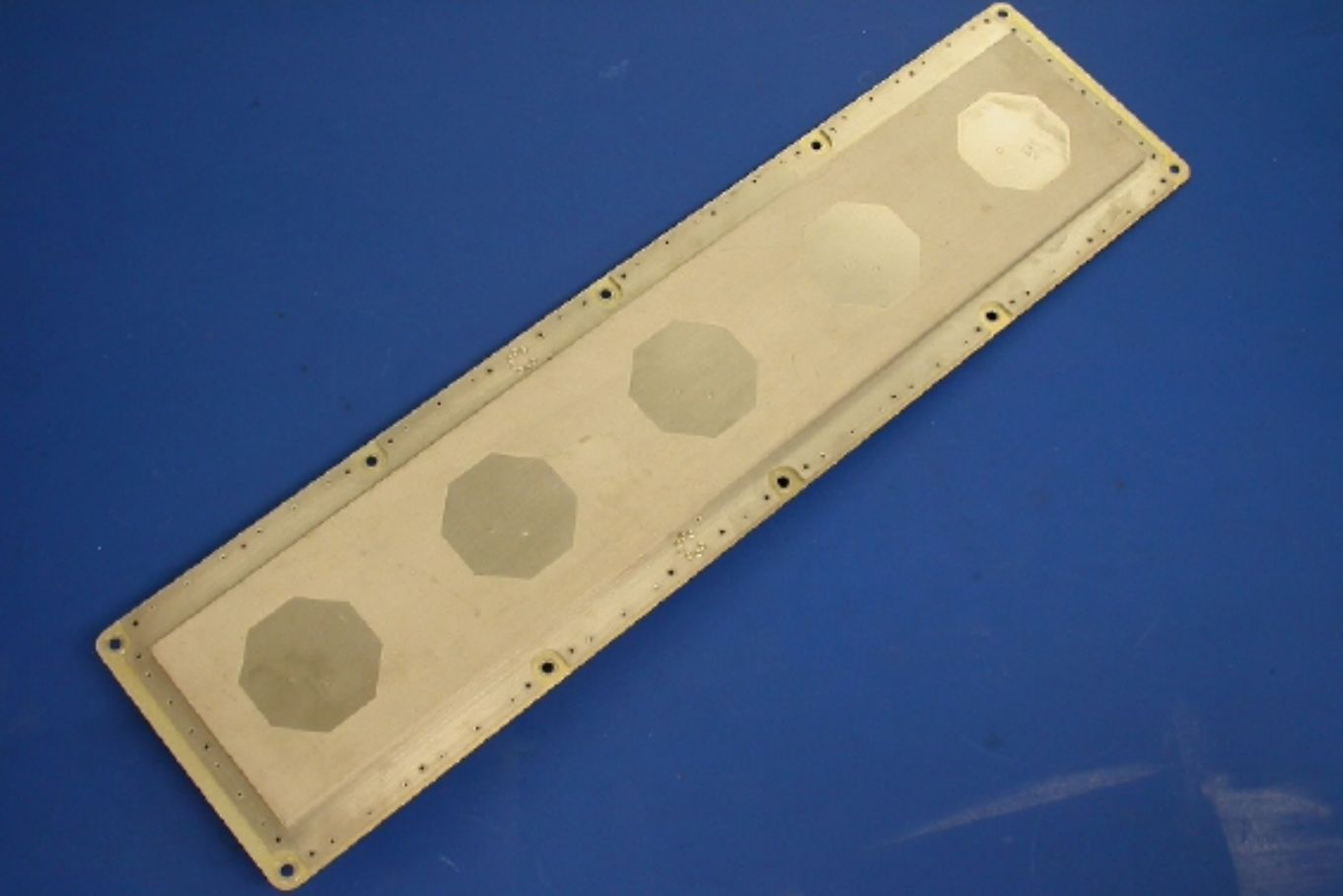 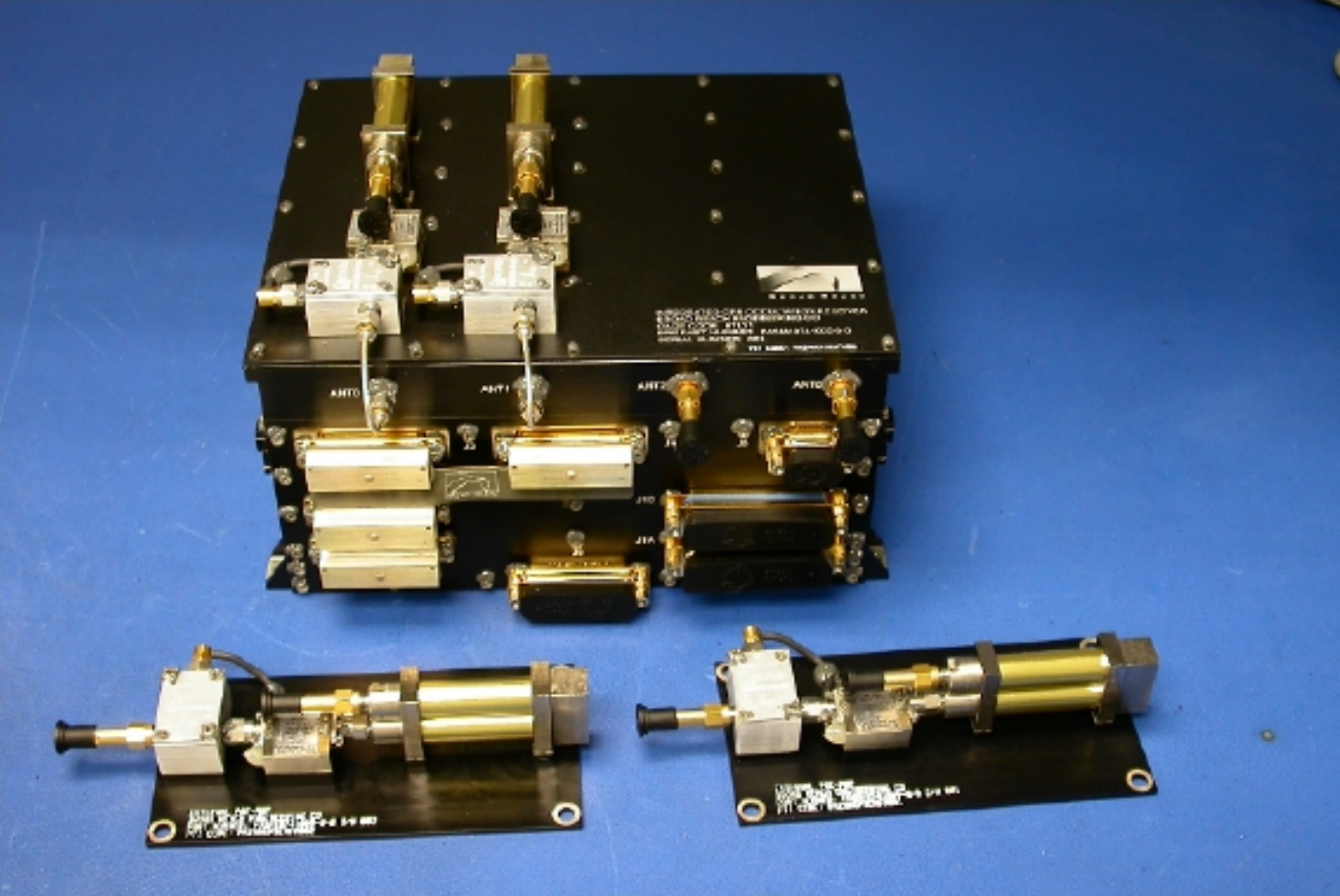 Dual polarization antenna
IGOR GPS receiver
Photo credit:  Estel Cardellach, ICE CSIC
[Speaker Notes: As Josep Aparico noted, ‘careful execution’ is important,]
Multi-Antenna High Rate Data Packaging
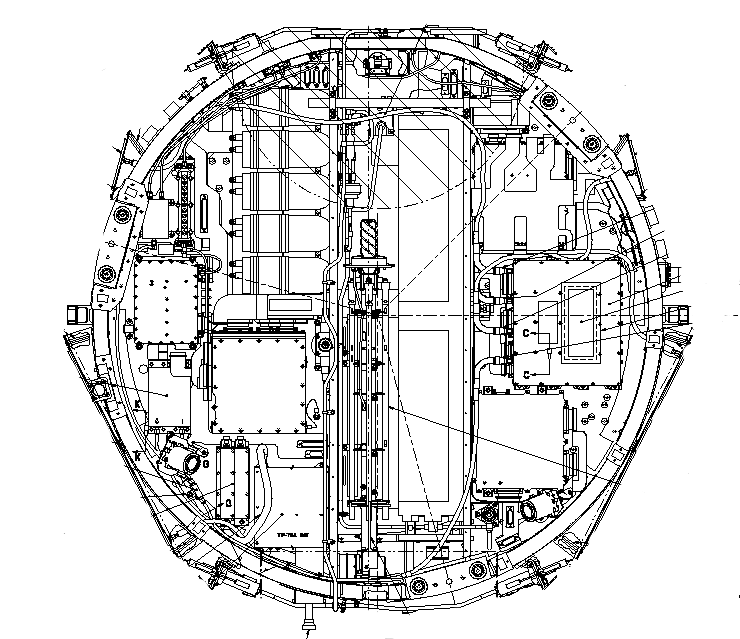 COSMIC-1
Antenna 2 (Occultation)‏
Antenna 3 (Occultation)‏
Separate data packets per antenna
Different times
Different PRNs
PAZ High Rate Data Packaging
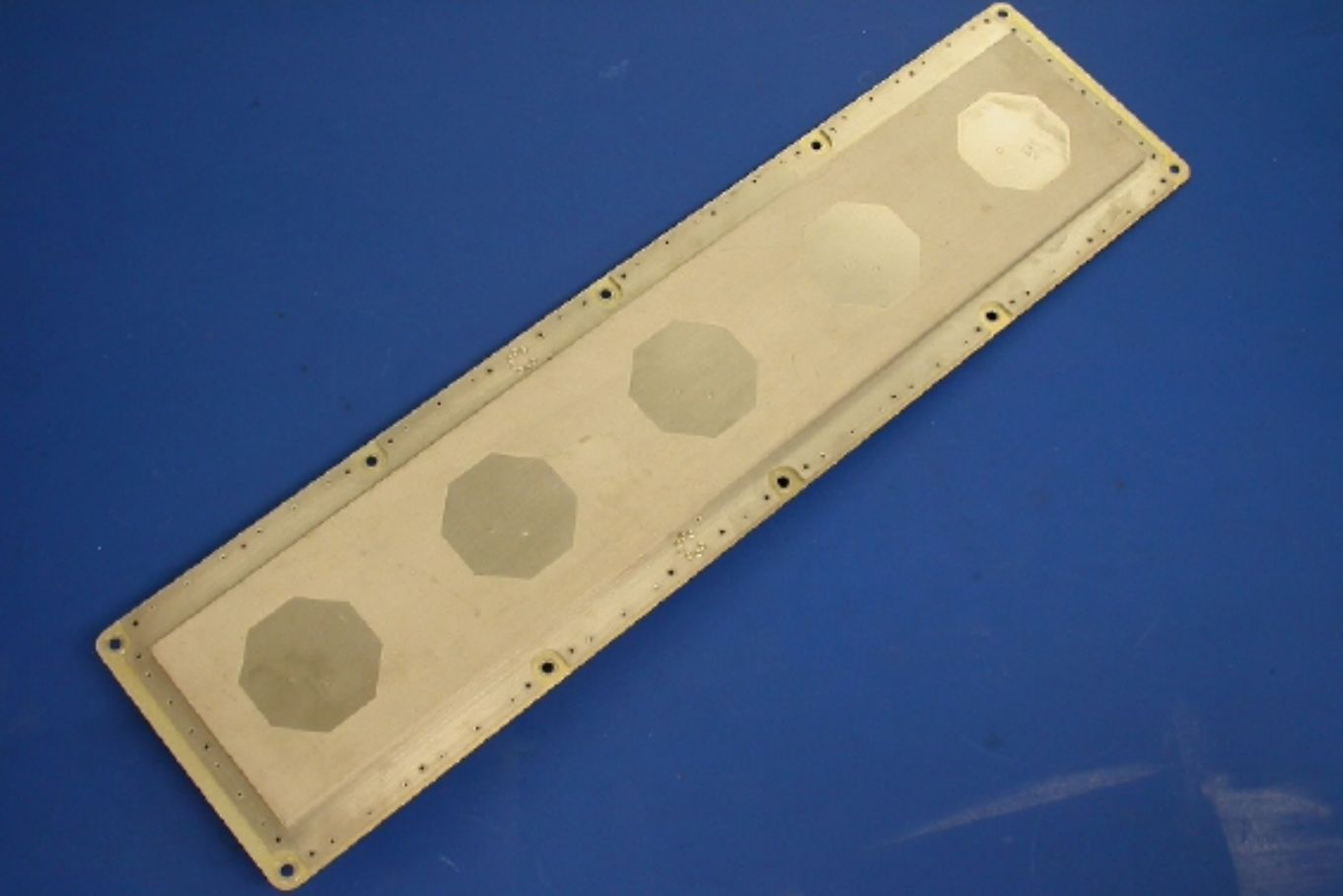 PAZ
V polarization antenna input‏
H polarization antenna input‏
Separate data packets per polarization, same antenna
Different times
Same PRN
V and H Compared
Single-polarization statistics similar
Horizontal
Vertical
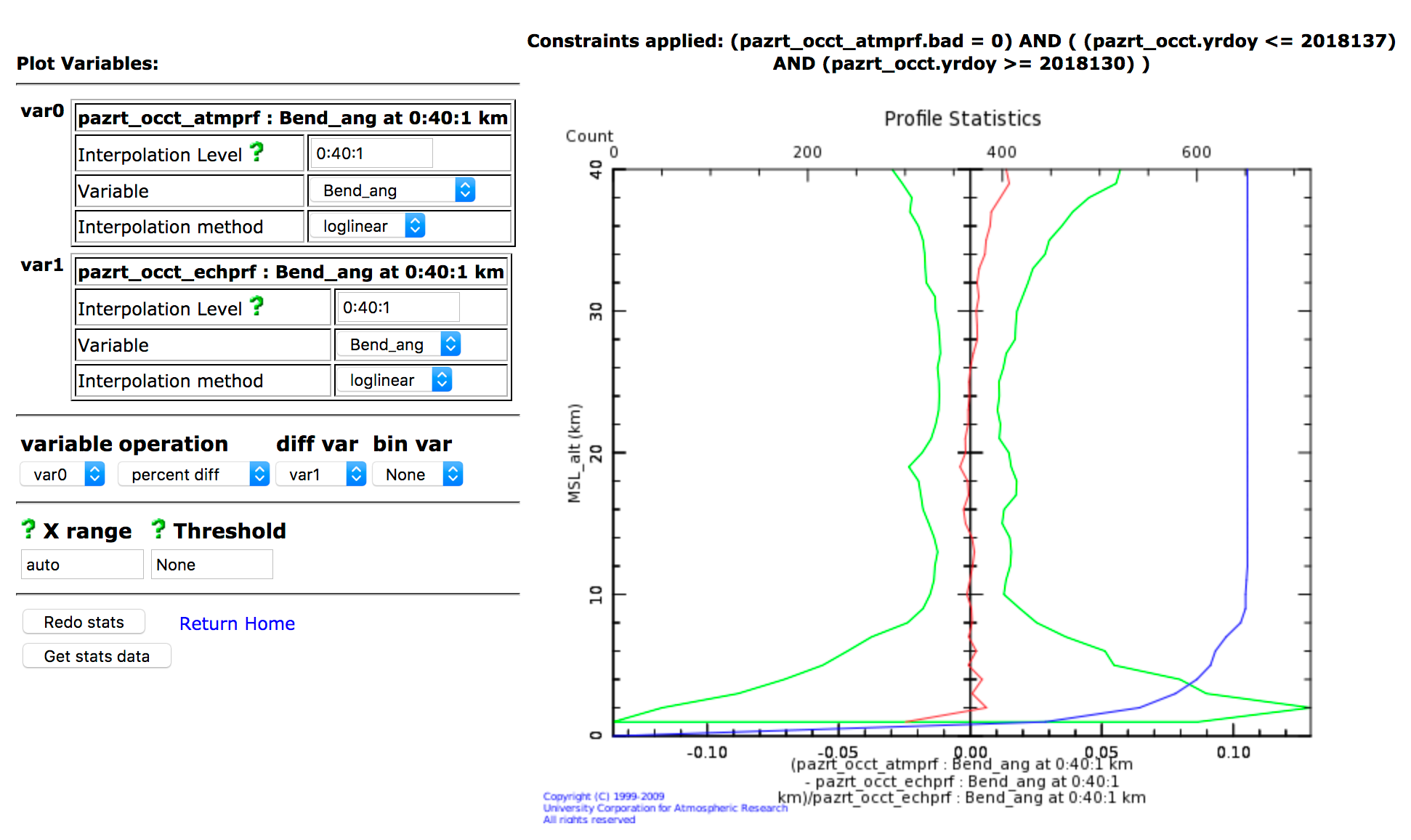 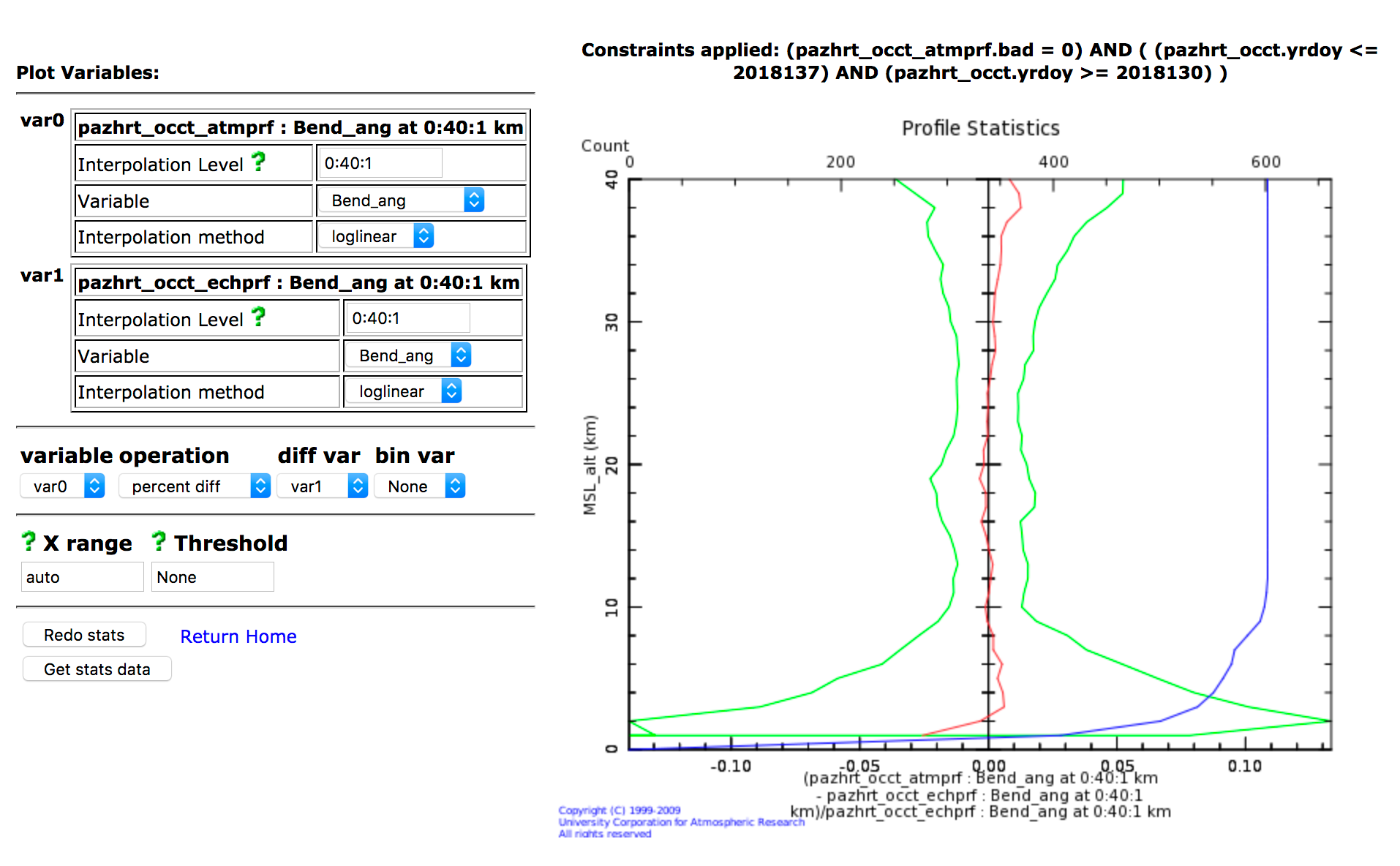 Spectrogram Comparison
Note the larger SNR for the horizontal polarization case.  In other cases, vertical polarization has higher SNR.  Both can be combined to yield higher SNR.
Vertical polarization
Horizontal polarization
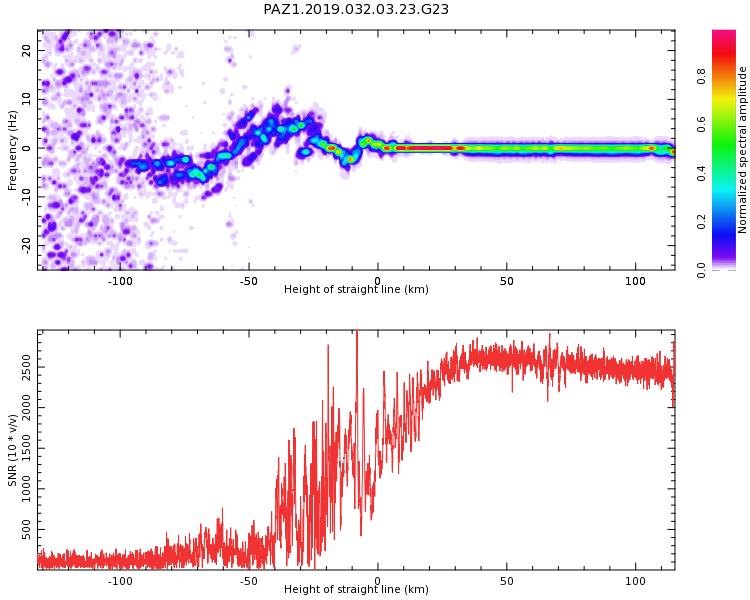 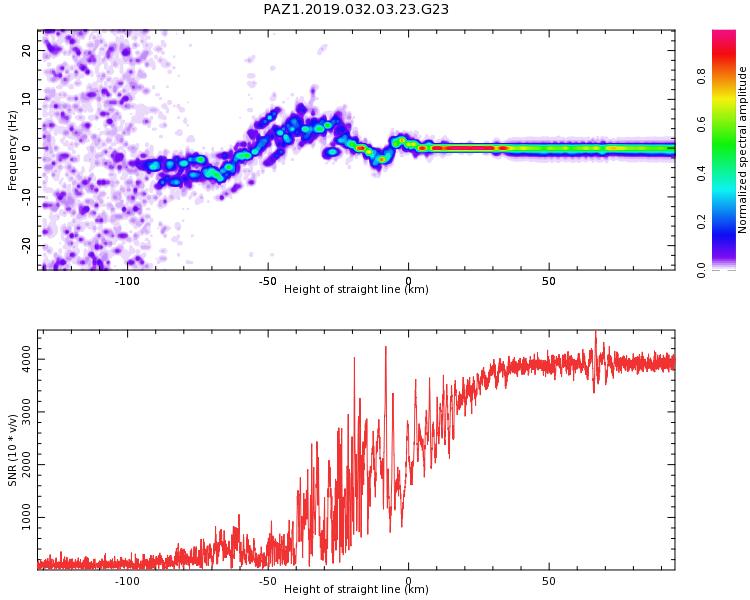 250 v/v
400 v/v
Aligning V and H polarization phases
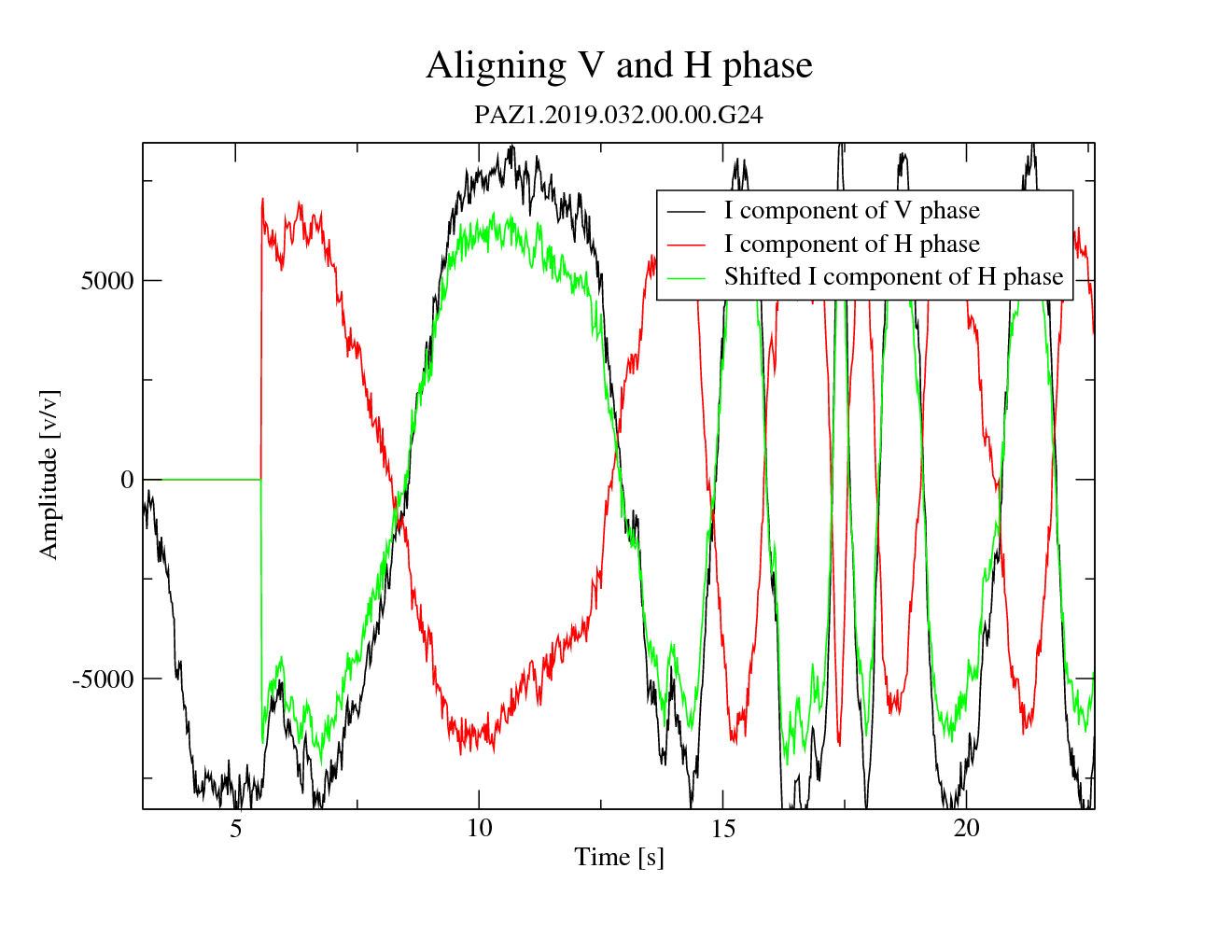 H phase is shifted 2.9 radians to align with V phase

Now I and Q components of H and V can be added constructively
Fixing ½ cycle slips in the slave by comparison with the master
Vector sum without fix
Vector sum with fix
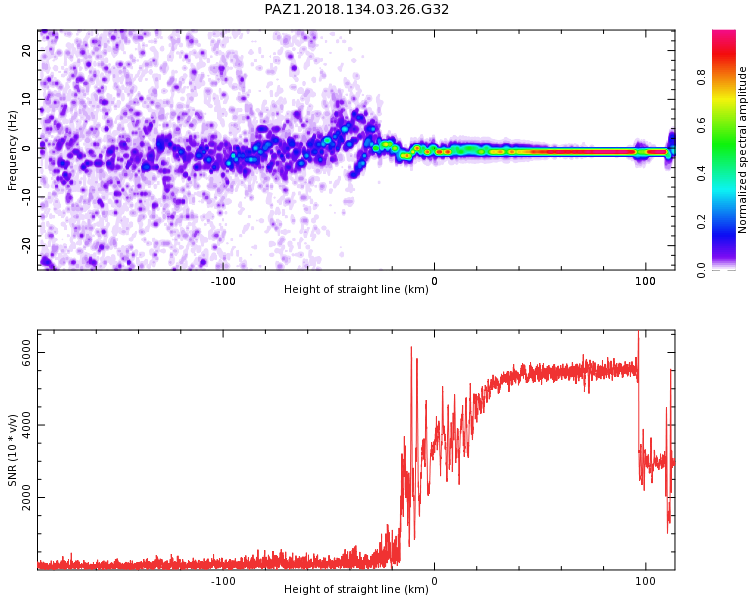 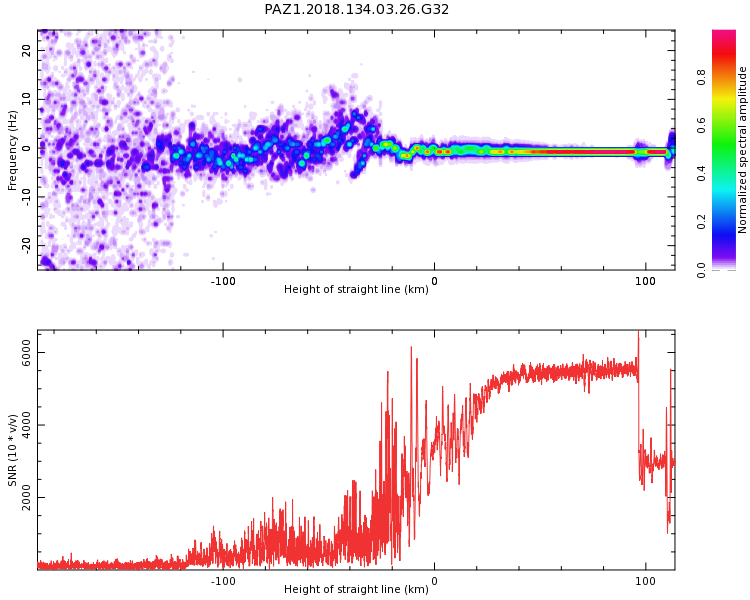 If ½ cycle slips are not fixed in the slave polarization, then there is substantial cancellation when the two are added, as shown at left.
Choosing V or H for master polarization
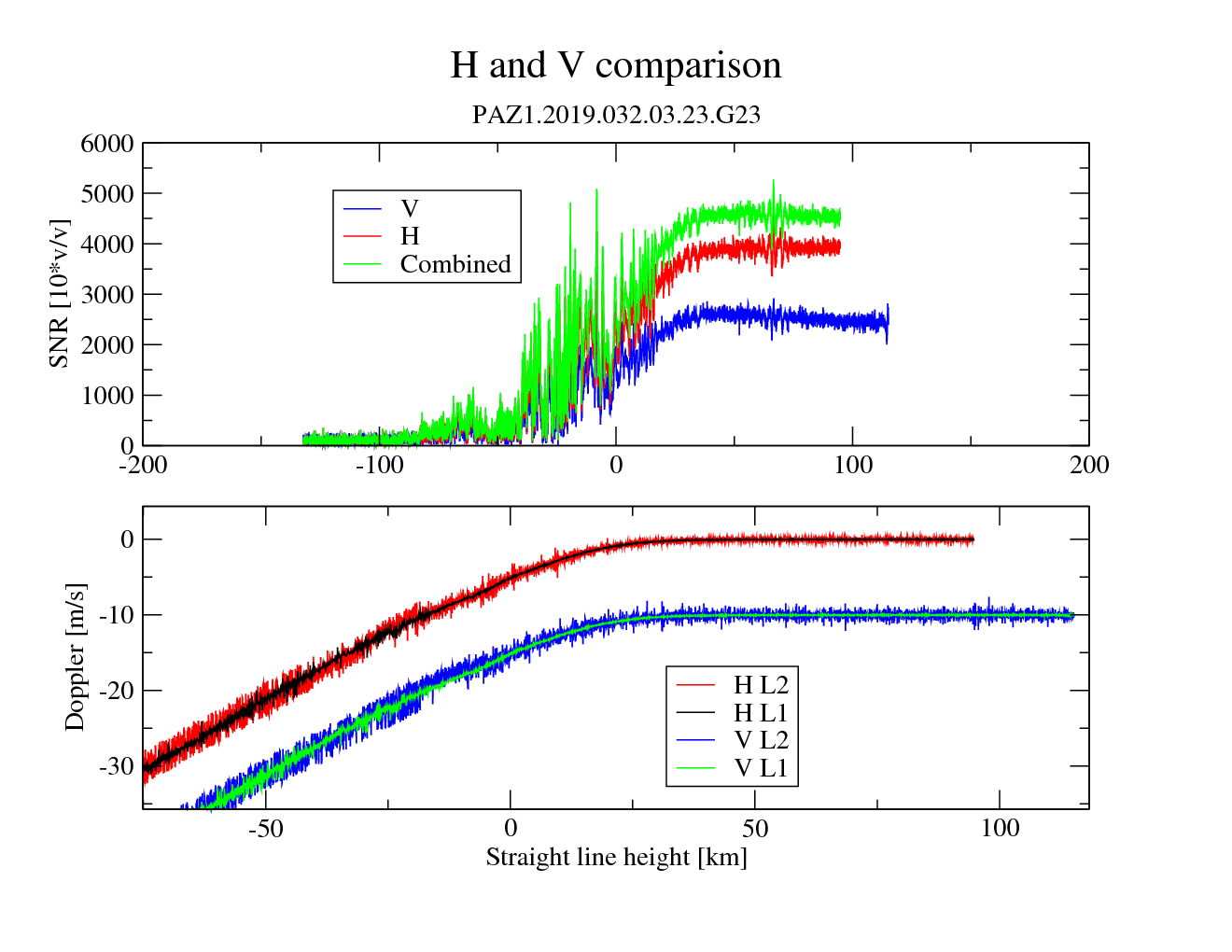 Originally I always chose V for the ‘master’ polarization, but found that in many cases H worked better
In this occultation, the single-polarization H processing passed QC, whereas the V processing did not.
Note the higher L2 Doppler noise for V
Master polarization is chosen by higher average SNR, so for this occultation H is chosen over V
Phases offset by 10 Hz for visibility
Determining when to stop combination
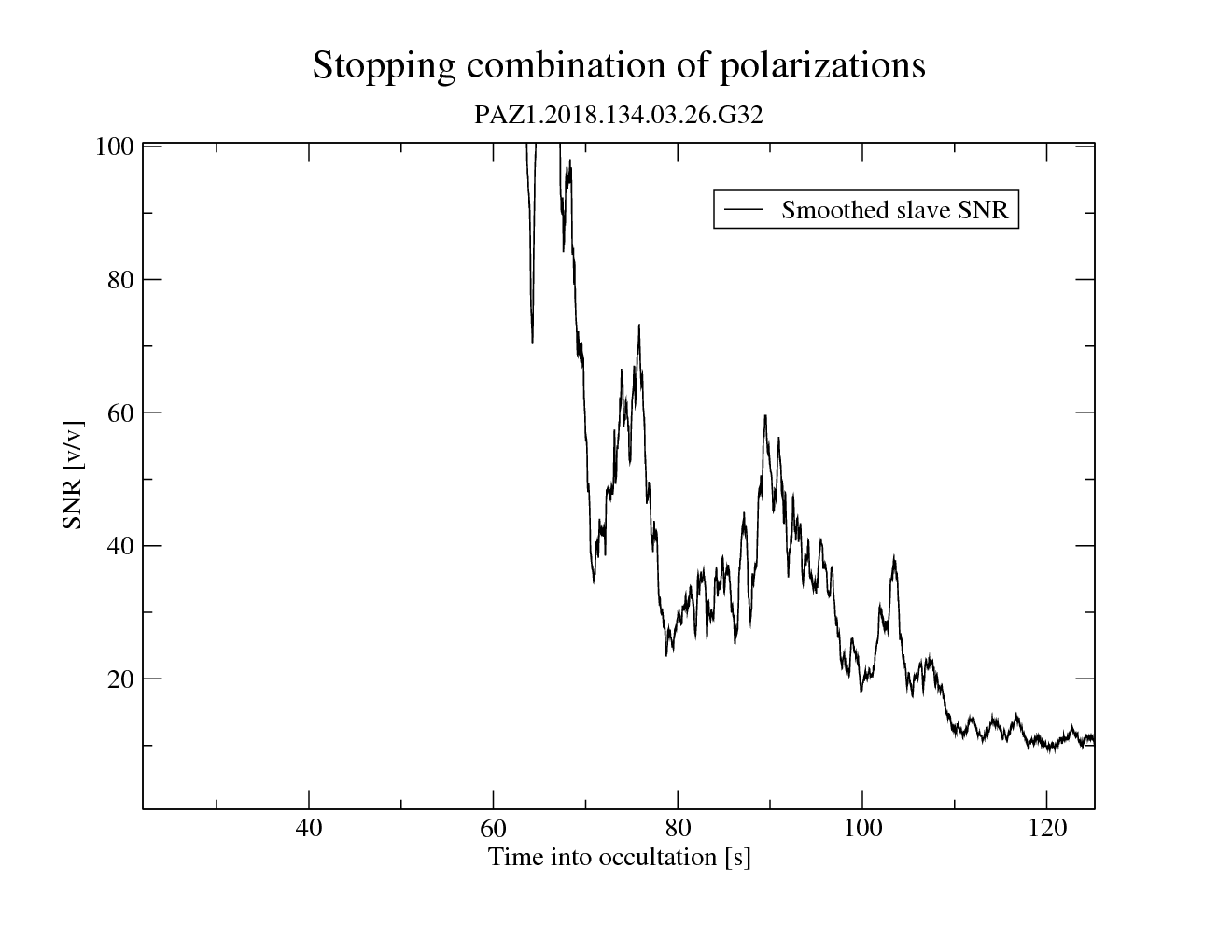 The combination of polarizations no longer makes sense when the SNR gets too low—this can result in an amplification of noise.

We cut the combination off when the boxcar-smoothed slave SNR descends below 15 v/v
15 v/v
Cutoff point